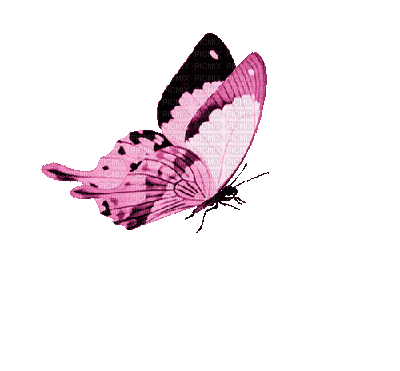 আজকের মাল্টিমিডিয়া পাঠে সবাইকে স্বাগতম
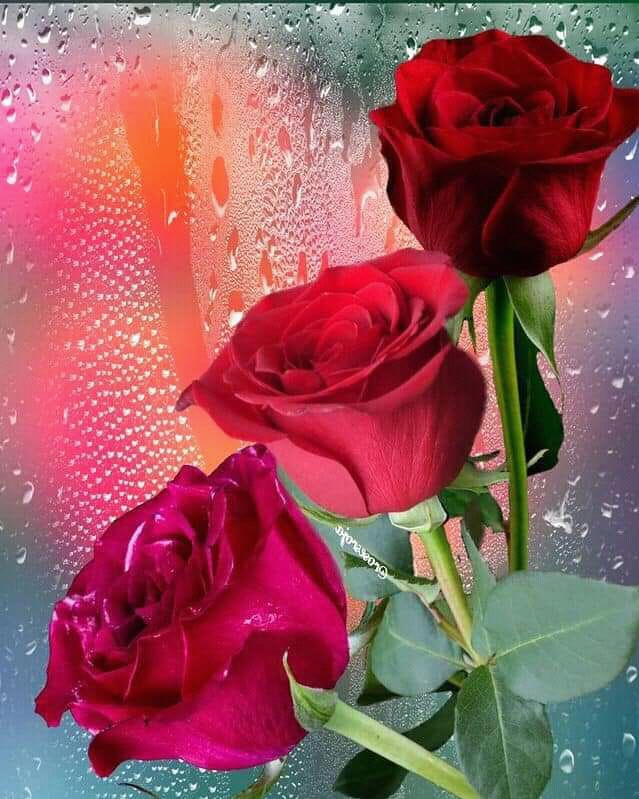 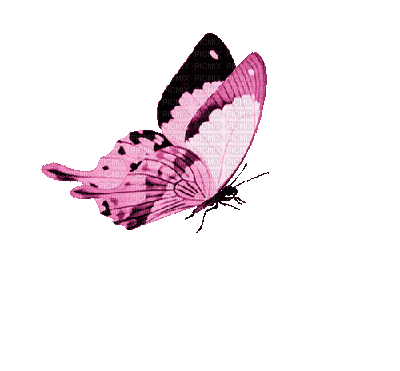 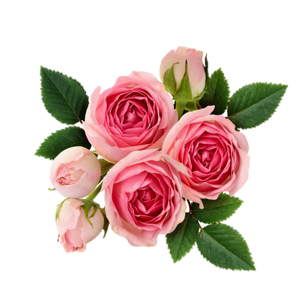 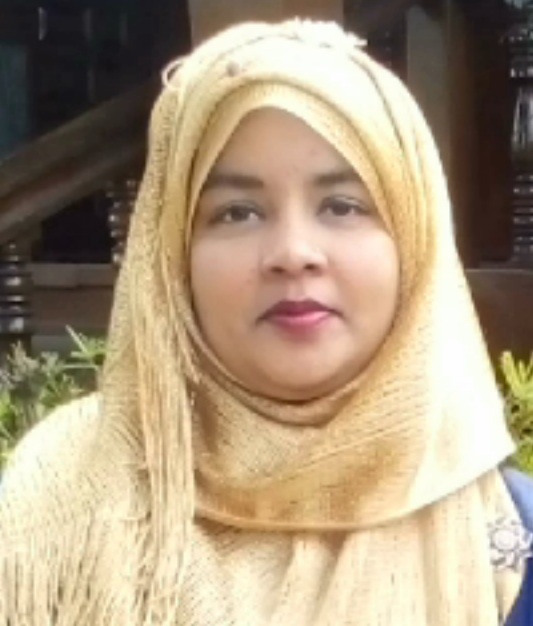 শিক্ষক পরিচিতি
মোছাঃ মুন্নি বেগম। 
সহকারি শিক্ষক 
বরদেশ্বরী সরকারি প্রাথমিক বিদ্যালয় 
ঠাকুরগাঁও সদর, ঠাকুরগাঁও।
munniictp2@gmail.com
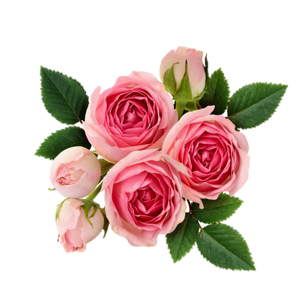 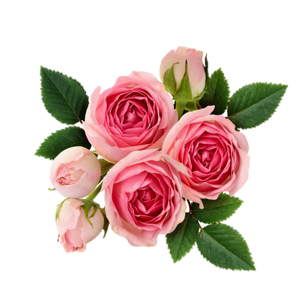 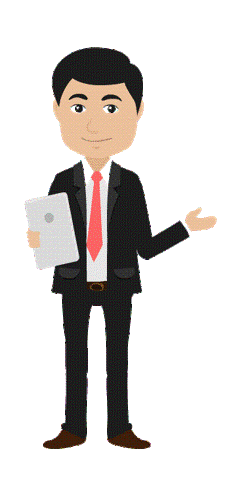 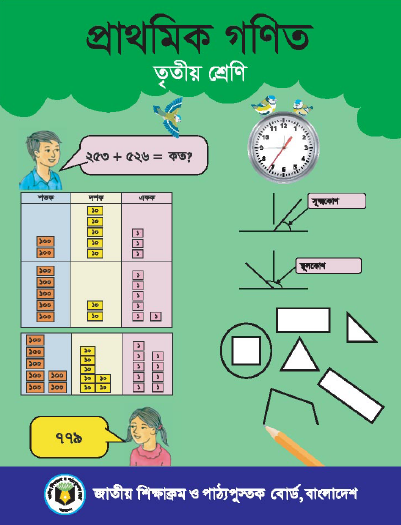 পাঠ পরিচিতি
শ্রেণিঃ তৃতীয় 
বিষয়ঃ গণিত
অধ্যায়ঃ ১ 
 পাঠঃ সংখ্যা
পাঠ্যাংশঃ ক্রমবাচক সংখ্যা
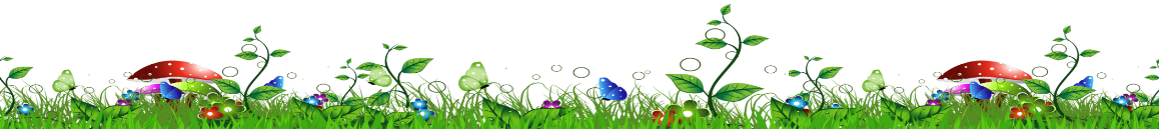 শিখনফল
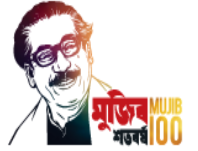 এ পাঠ শেষে শিক্ষার্থীরা …………..
৮.১.১ -  ১ম থেকে ৫ম পর্যন্ত ক্রমবাচক সংখ্যা বলতে পারবে।

৮.১.২ -  ১ম থেকে ৫ম পর্যন্ত ক্রমবাচক সংখ্যা পড়তে পারবে।

৮.১.৩ -  ১ম থেকে ৫ম পর্যন্ত  ক্রমবাচক সংখ্যা লিখতে পারবে।

৮.১.৪ -  ১ম থেকে ৫ম পর্যন্ত ক্রমবাচক সংখ্যা ব্যবহার করতে পারবে।
্ক
আমাদের আজকের পাঠ
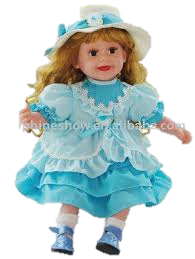 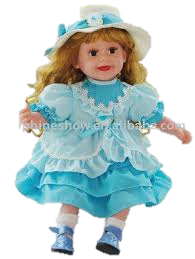 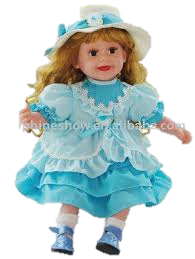 ক্রমবাচক সংখ্যা
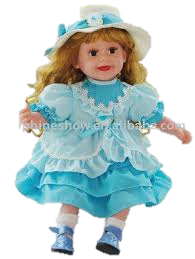 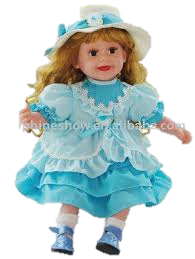 এসো নিচের ছবিগুলো দেখি
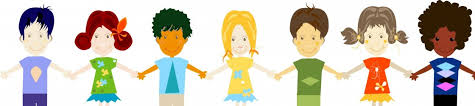 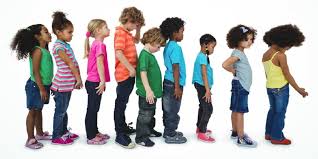 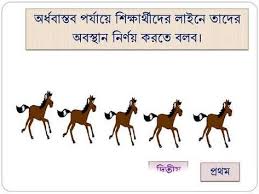 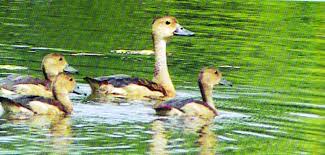 বাস্তব পর্যায়
শিক্ষার্থীদের শ্রেণিকক্ষে লাইন করে দাঁড়িয়ে ক্রমবাচক সংখ্যার ধারণা
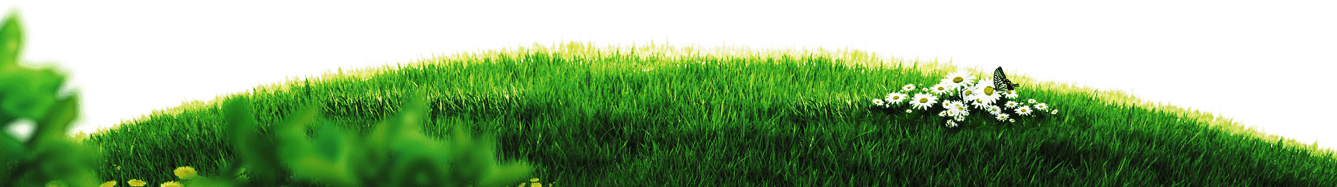 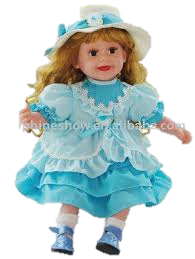 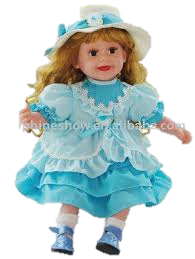 এসো নিচের ছবিগুলো দেখি-
পঞ্চম
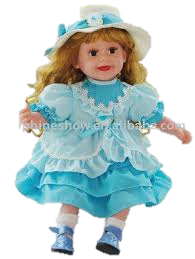 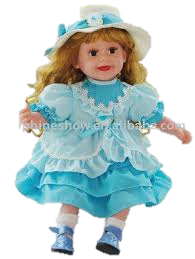 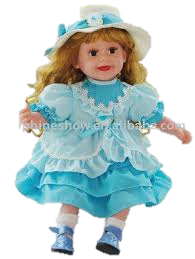 চতুর্থ
তৃতীয়
দ্বিতীয়
প্রথম
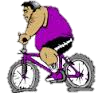 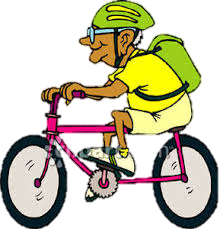 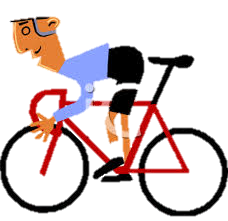 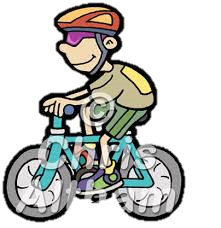 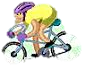 চতুর্থ
দ্বিতীয়
তৃতীয়
প্রথম
পঞ্চম
বাম দিক থেকে পড়ি
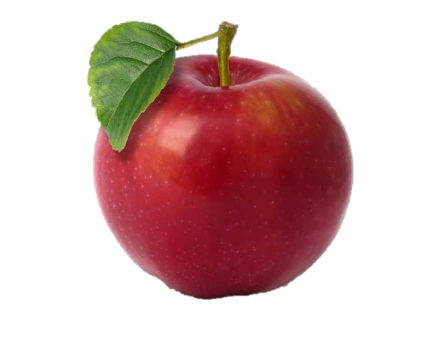 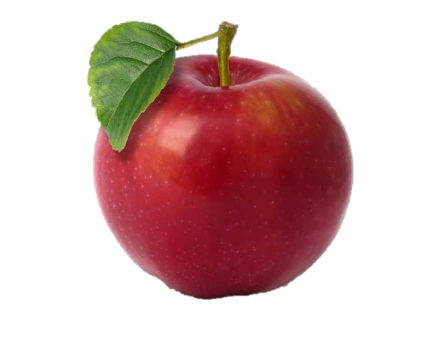 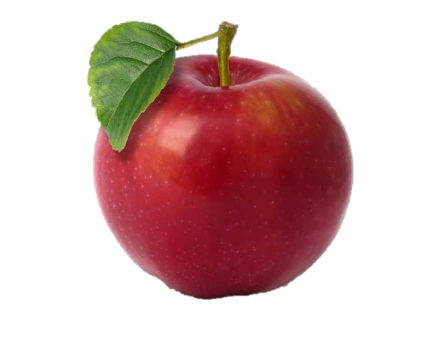 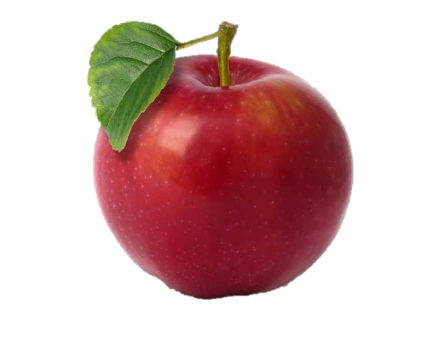 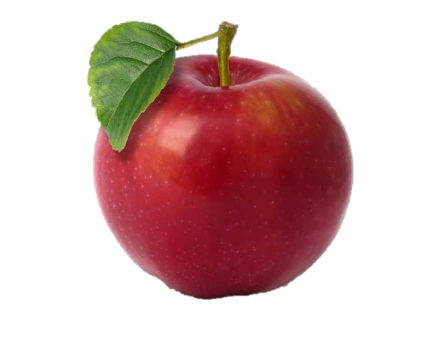 দ্বিতীয়
তৃতীয়
চতুর্থ
প্রথম
পঞ্চম
ি
পঞ্চম
এখন ডান দিক থেকে পড়ি
চতুর্থ
তৃতীয়
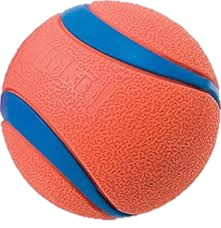 দ্বিতীয়
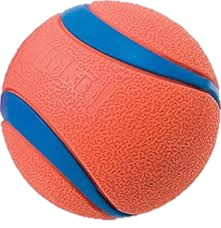 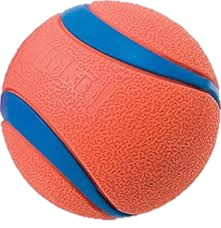 প্রথম
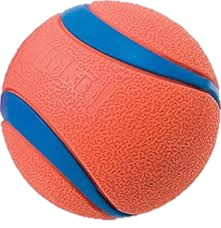 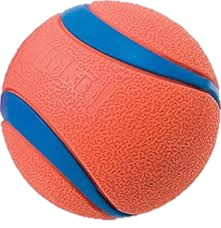 বাম দিক থেকে নিচের সারিতে তৃতীয় ফুলটি রঙ্গিন
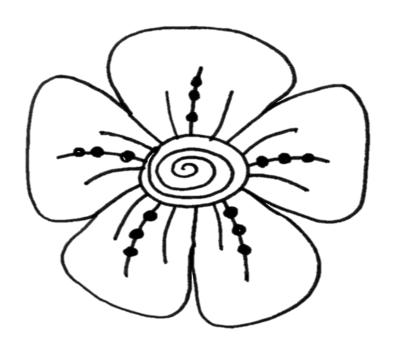 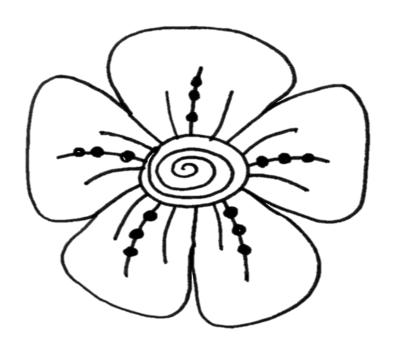 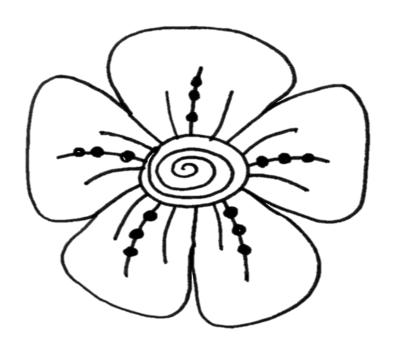 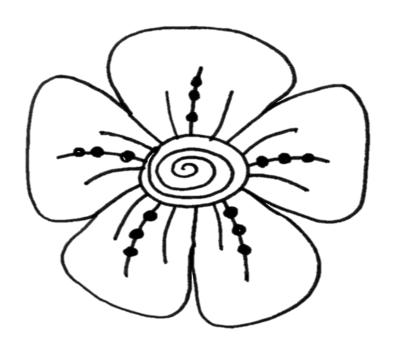 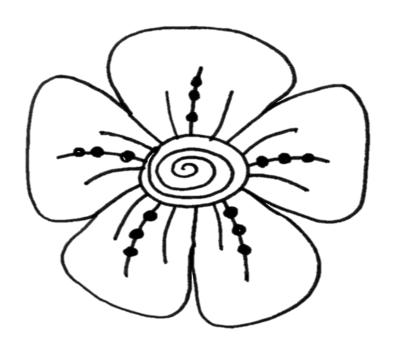 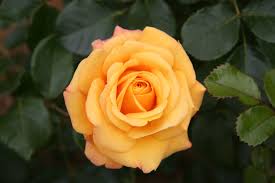 তৃতীয়
ডান দিক থেকে নিচের সারিতে কততম আমটি কাঁচা?
উত্তরঃ ২য় আমটি কাঁচা
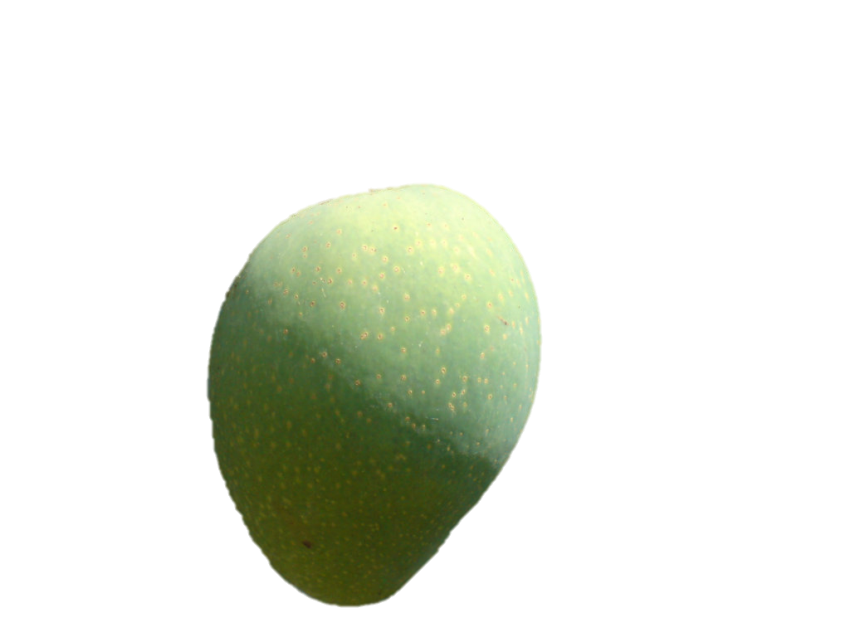 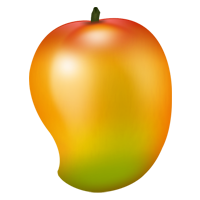 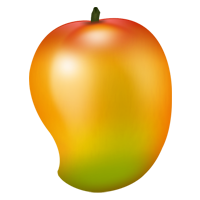 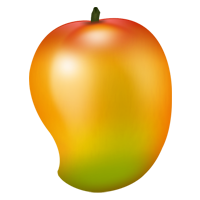 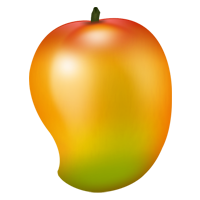 দ্বিতীয়
দাগ টেনে মিল কর ( ১টি করে দেখানো হলো )
দলীয়
কাজ
প্রথম
৫ম
৪র্থ
দ্বিতীয়
১ম
তৃতীয়
২য়
চতুর্থ
৩য়
পঞ্চম
জোড়ায়
কাজ
ক্রমবাচক সংখ্যা চিনে লিখ
বাম দিক থেকে কত তম ফুলটি প্রথম ফুলের মতো ?
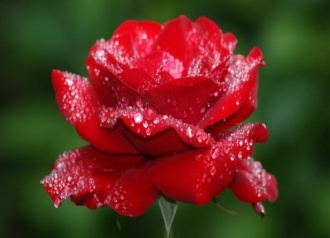 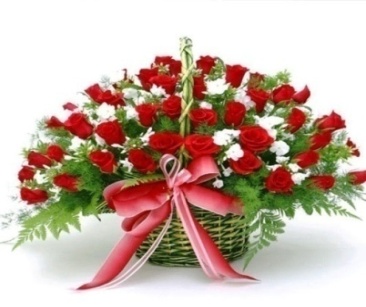 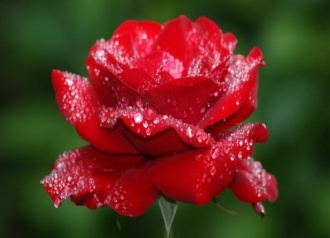 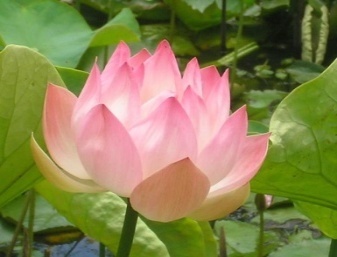 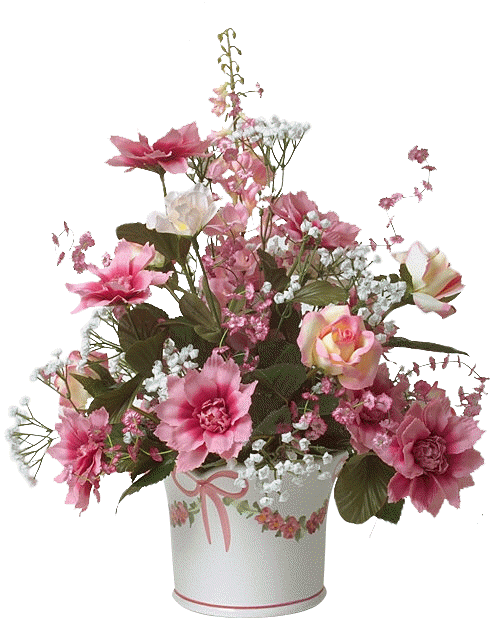 চতুর্থ
ডান দিক থেকে প্রথম পাখিটির মতো কততম পাখিটি উড়ছে?
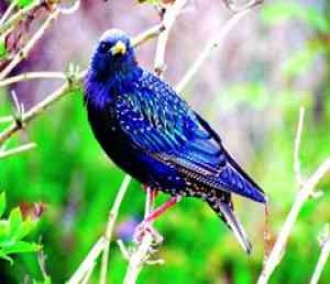 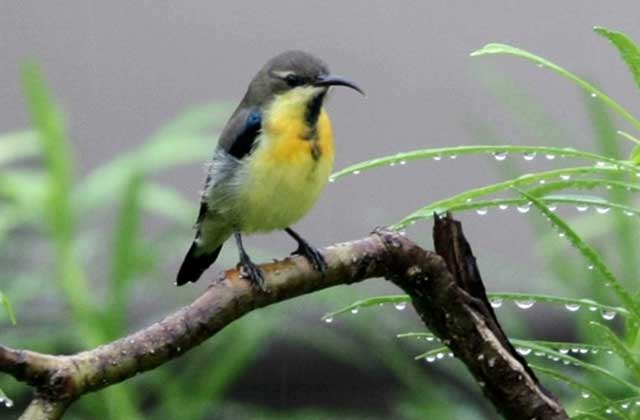 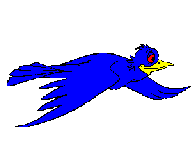 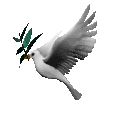 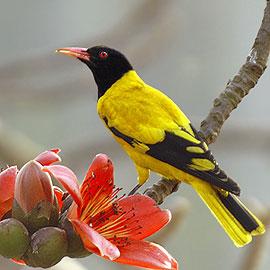 পঞ্চম
একক
কাজ
ছবি দেখে ক্রমবাচক সংখ্যা খাতায় লিখ-
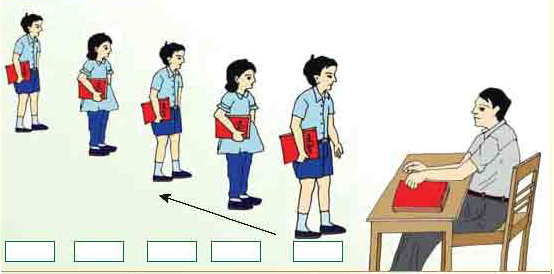 মূল্যায়ন
ছবির সাহায্যে নিচের খালিঘর পূরণ করঃ
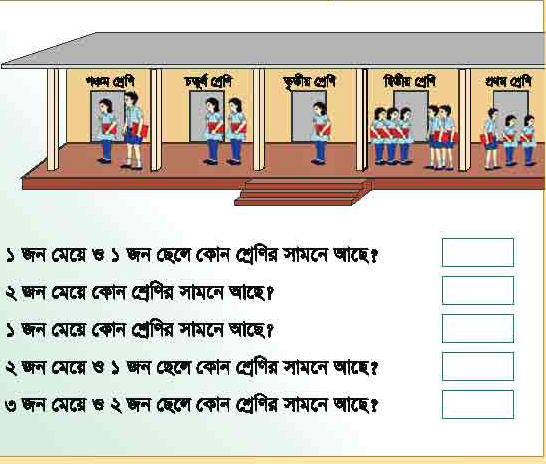 b
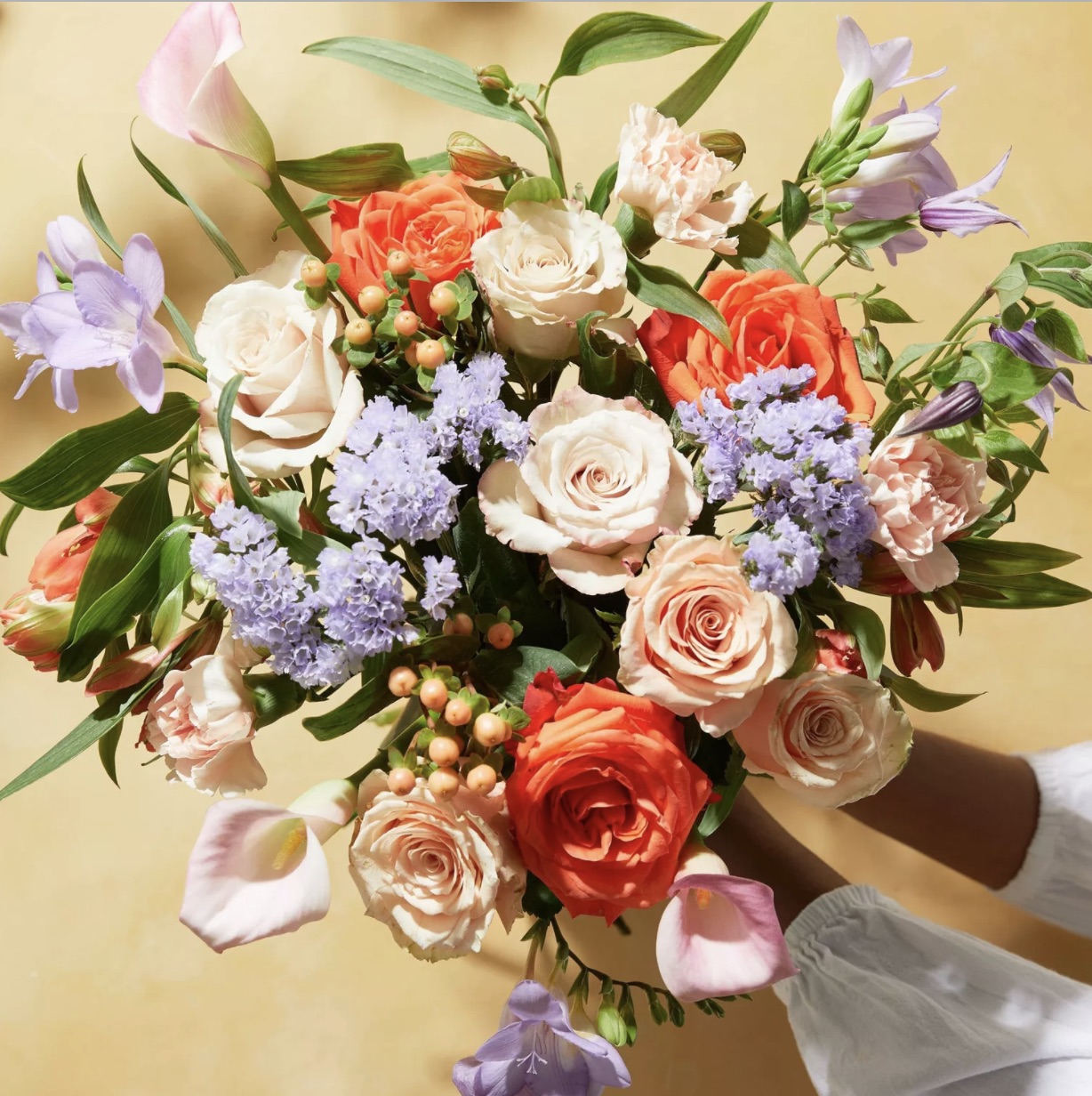 ধন্যবাদ সবাইকে
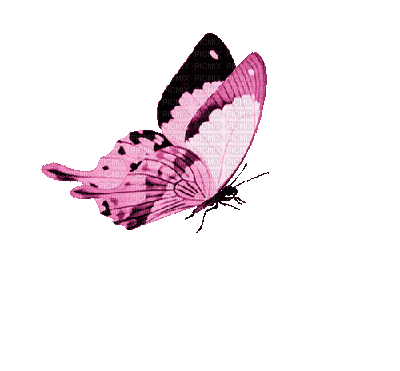 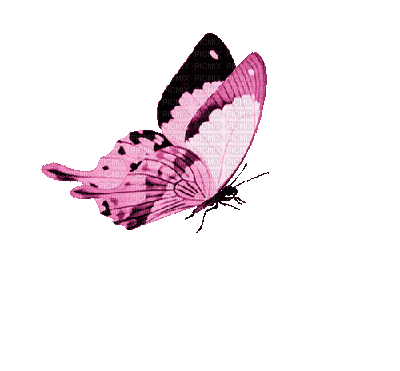 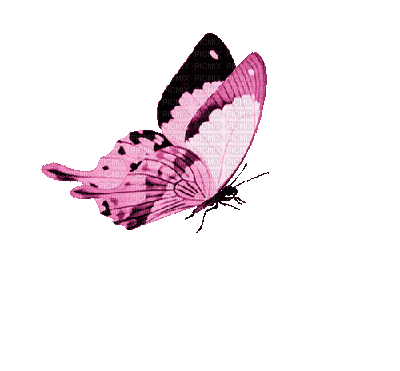